Химия
11
класс
Тема:
Взаимосвязь процентной и нормальной концентрации
Взаимосвязь концентраций
Взаимосвязь концентраций
Решение задач
Определите нормальную концентрацию 25%-ного  раствора (ρ=1,25 г/мл) NH4Cl.	
Определите процентную концентрацию 3 Н раствора (ρ=1,455 г/мл) H3РO4.
Определите плотность 17%-ного раствора с нормальной концентрацией 1,5 Н NaNO3.
Нормальная концентрация раствора  KNO3 равна 0,2 Н. Найдите процентную и молярную концентрацию данного раствора. Плотность раствора принять равной 1 г/мл.
Задания для самостоятельного решения:
Решите задачи № 1,2,4,11 на стр.97
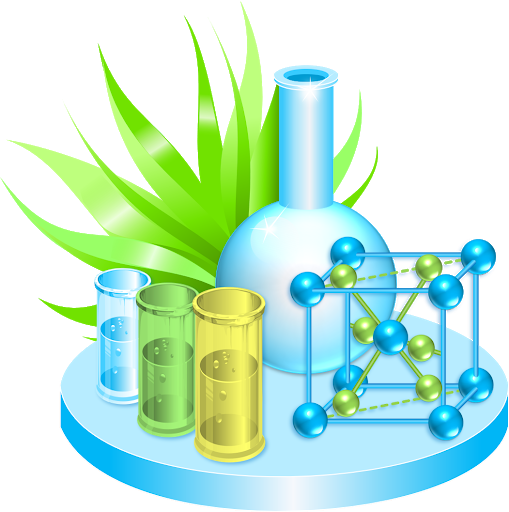